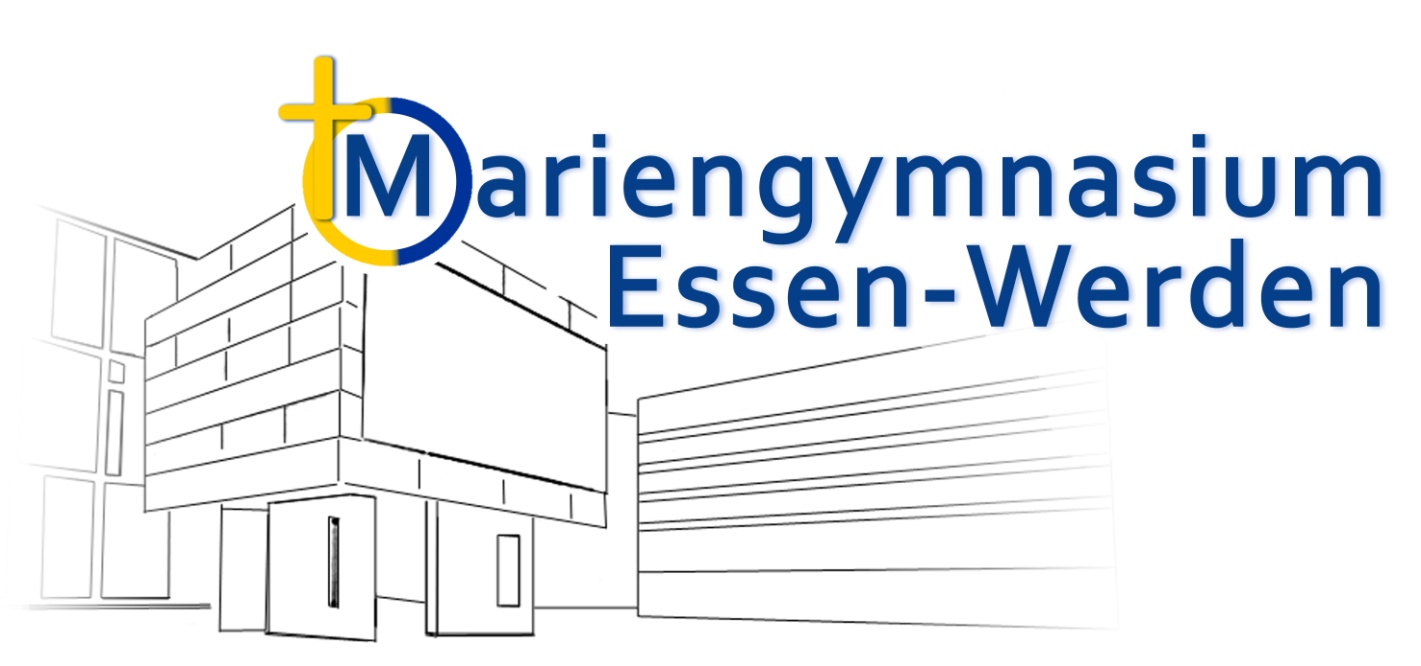 Berufsorientierung am MGW

(Stand: Juni 2025)
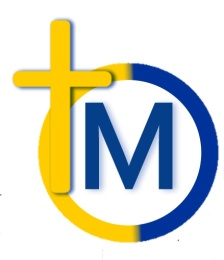 Berufsorientierung am MGW
Individuelle Beratung
Ausbildungsoffensive
Berufemarkt
Stand: 6/2025
Berufsorientierung am MGW
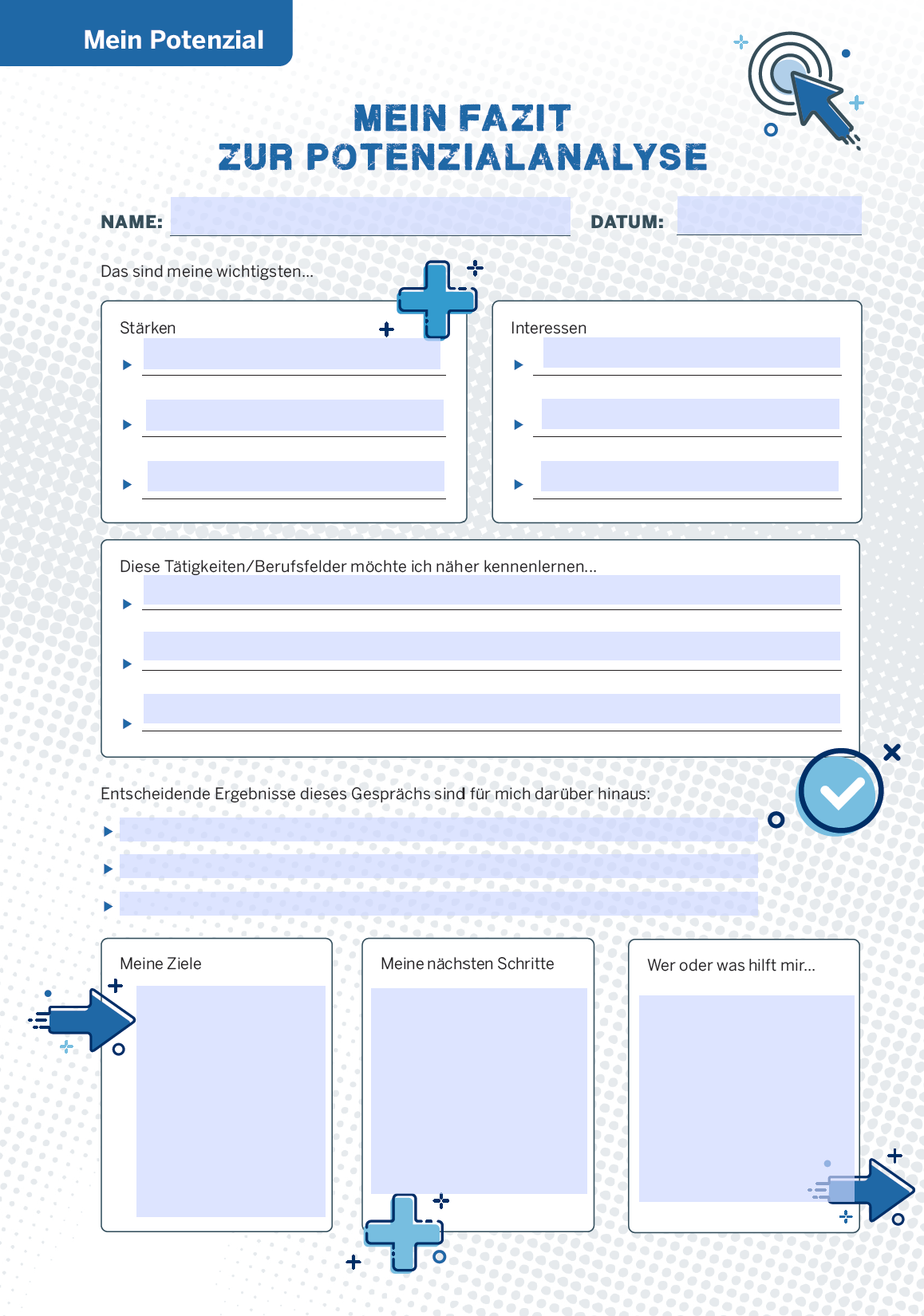 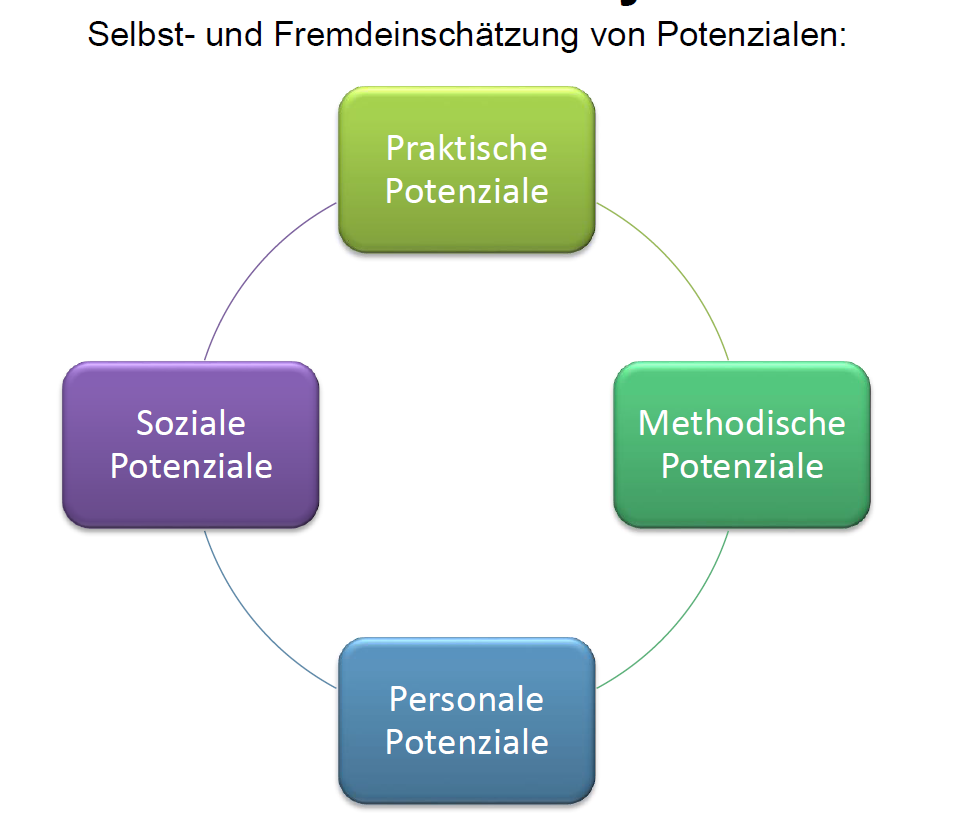 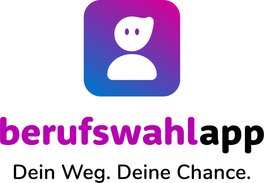 Stand: 11/2024
Berufsorientierung am MGW
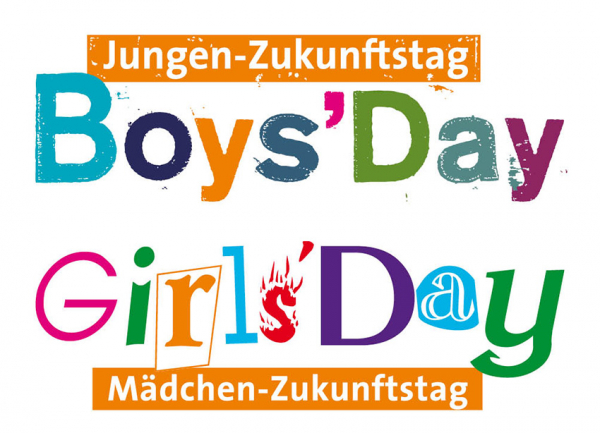 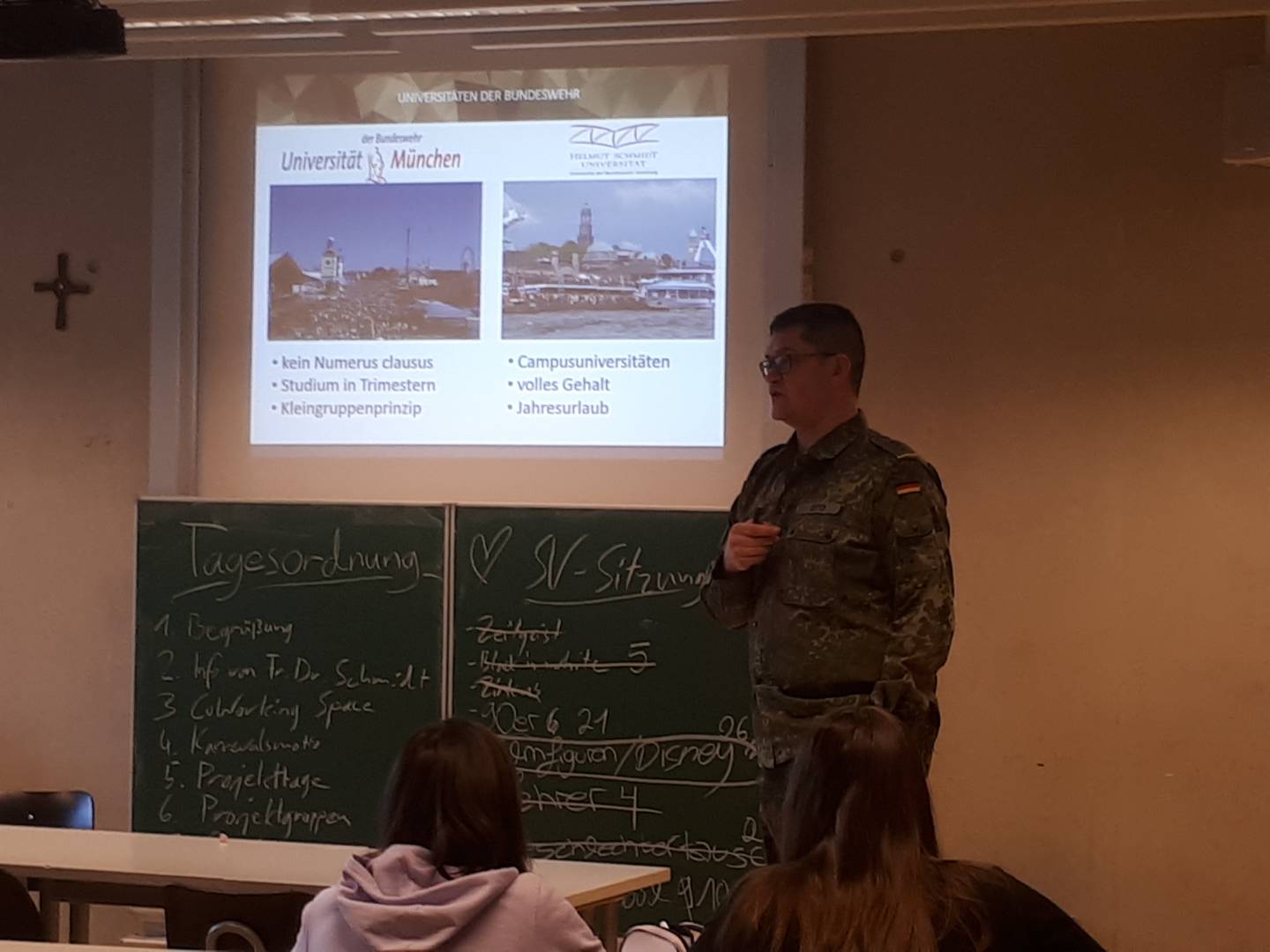 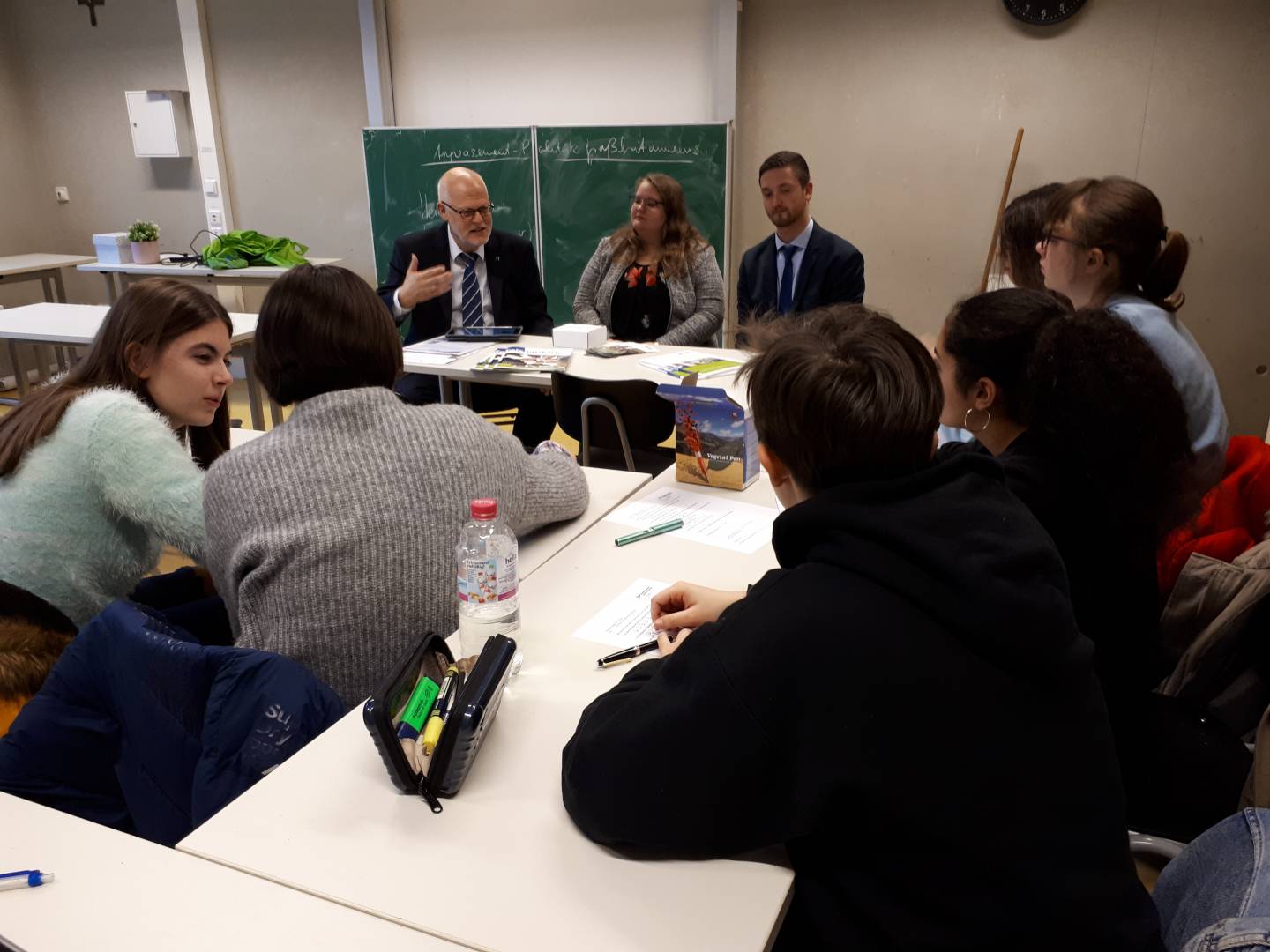 Stand: 6/2025
Berufe-markt
Berufsorientierung am MGW
Die ersten praktischen Erfahrungen aus den Berufsfelderkundungen werden durch das zweiwöchige Betriebspraktikum erweitert.
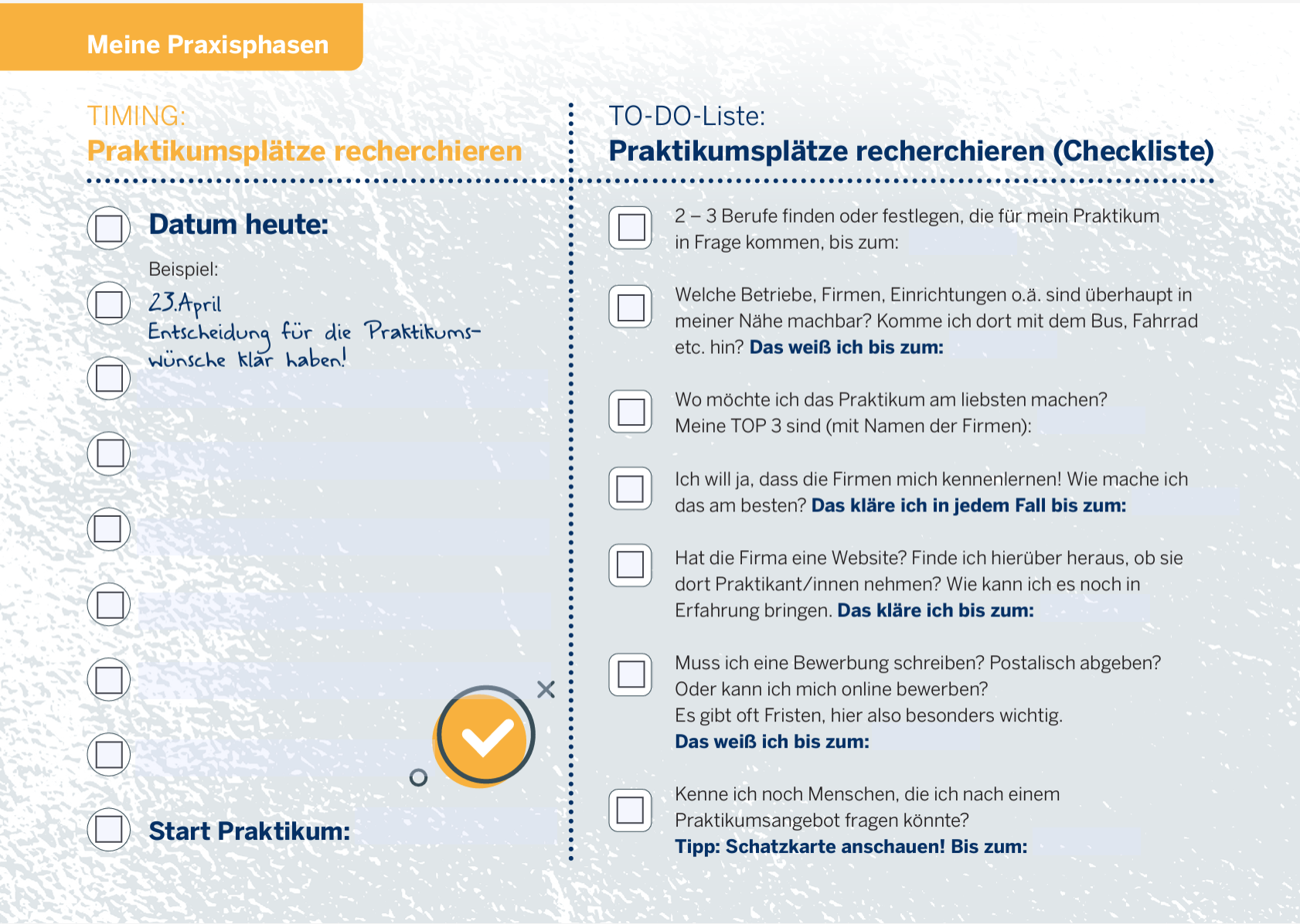 Stand: 6/2025
Ausbildungs-offensive
Berufe-markt
Berufsorientierung am MGW
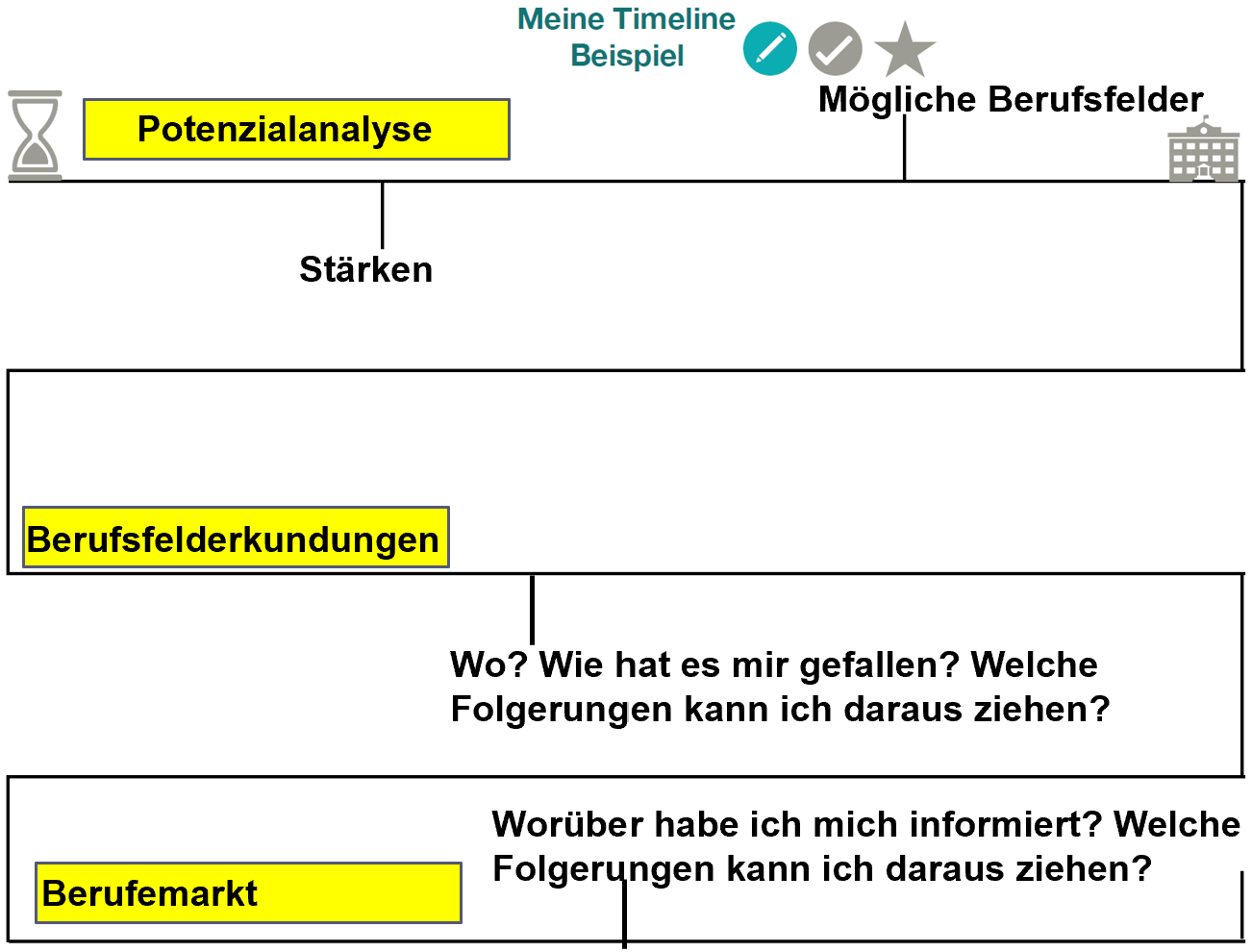 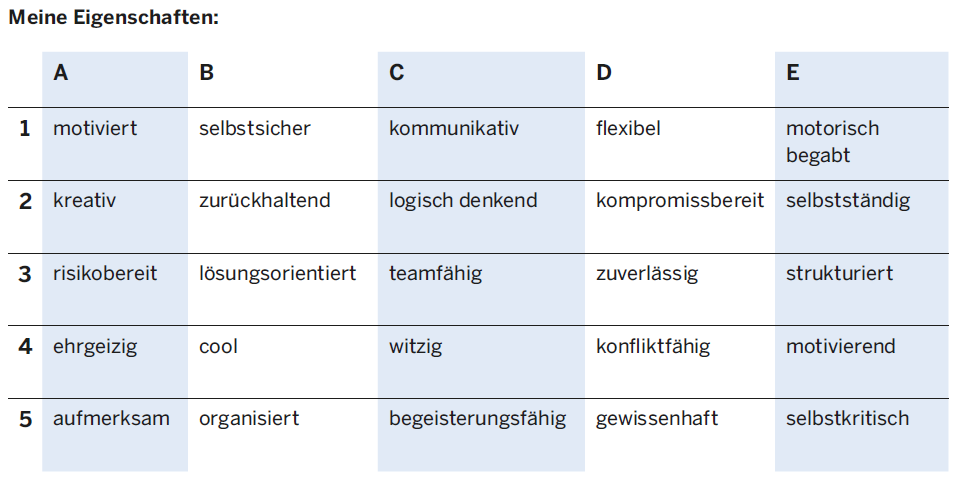 Stand: 11/2024
Finanz-führerschein
Business-Knigge
Berufe-markt
Ausbildungs-offensive
Berufsorientierung am MGW
Wege nach dem Abitur
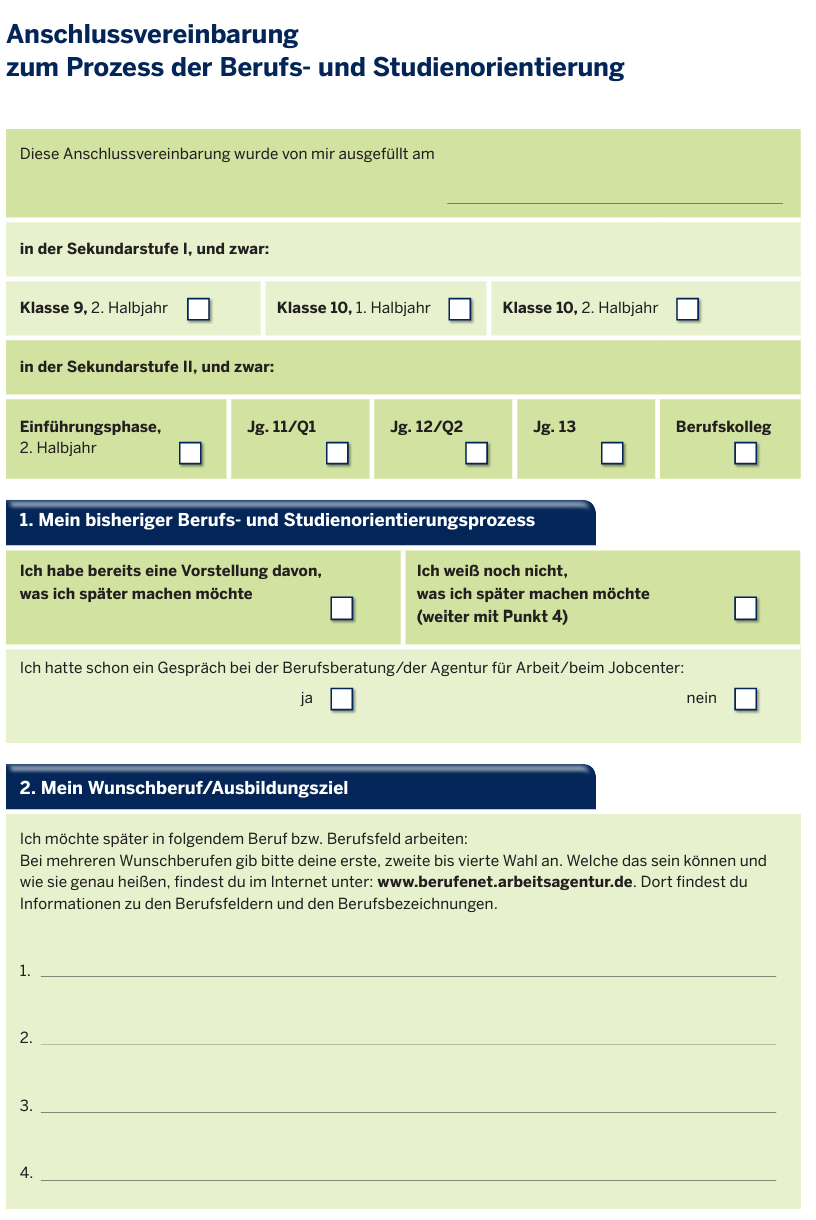 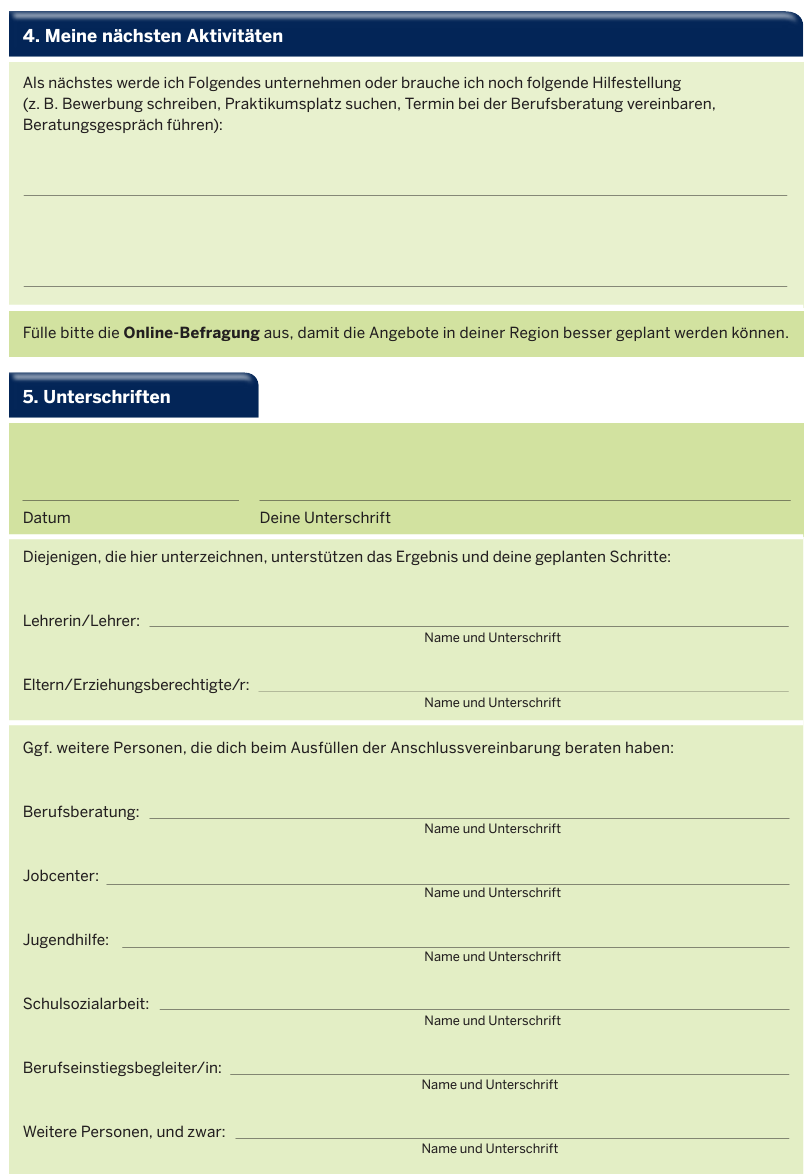 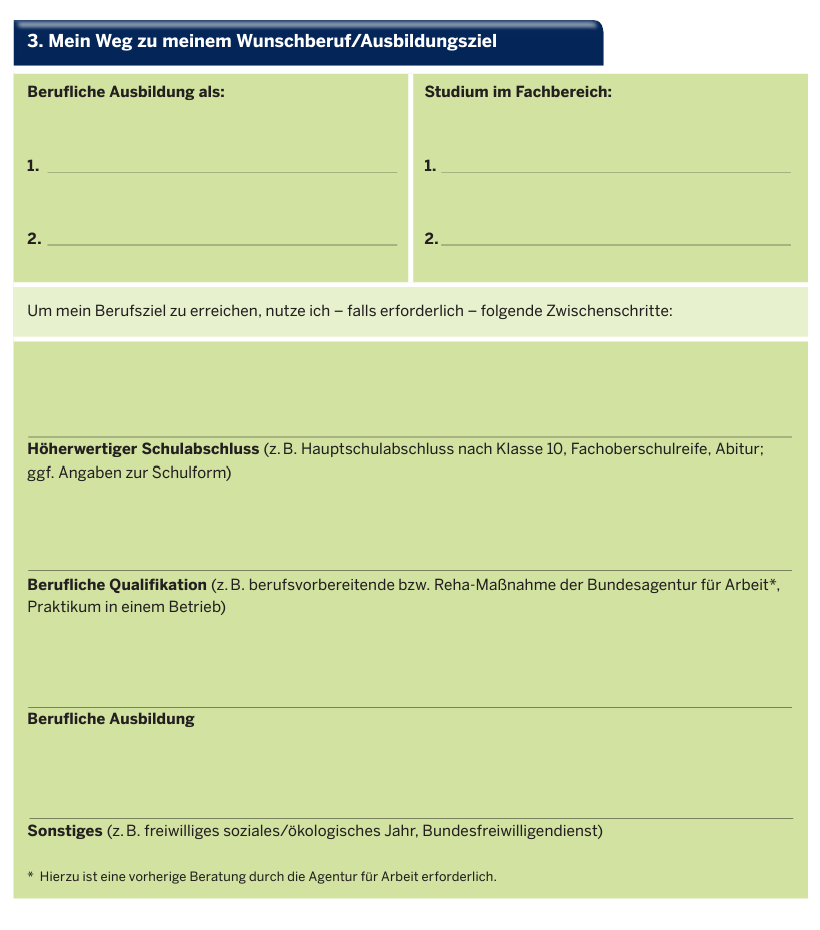 Stand: 6/2025
Berufe-markt
Ausbildungs-offensive
Berufsorientierung am MGW
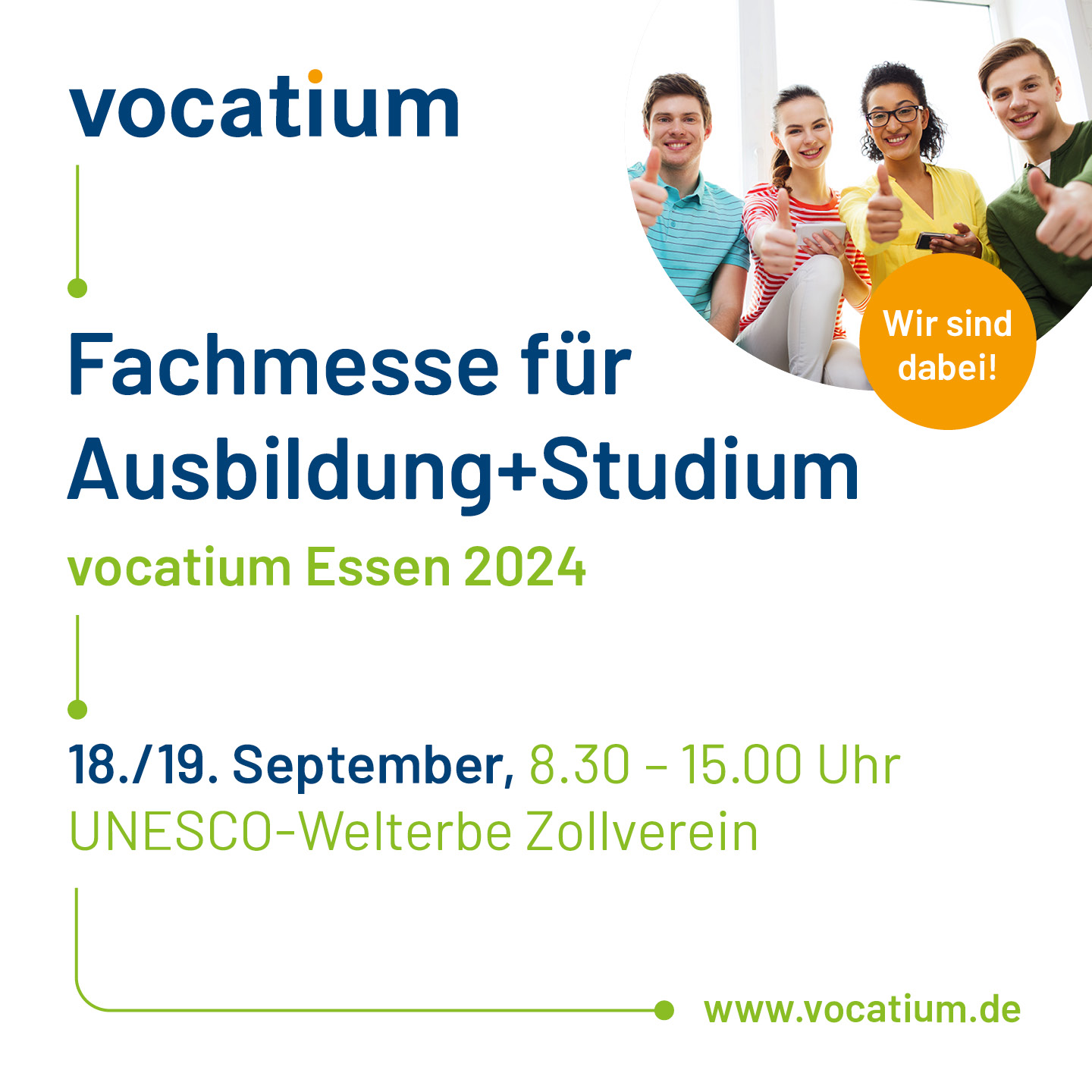 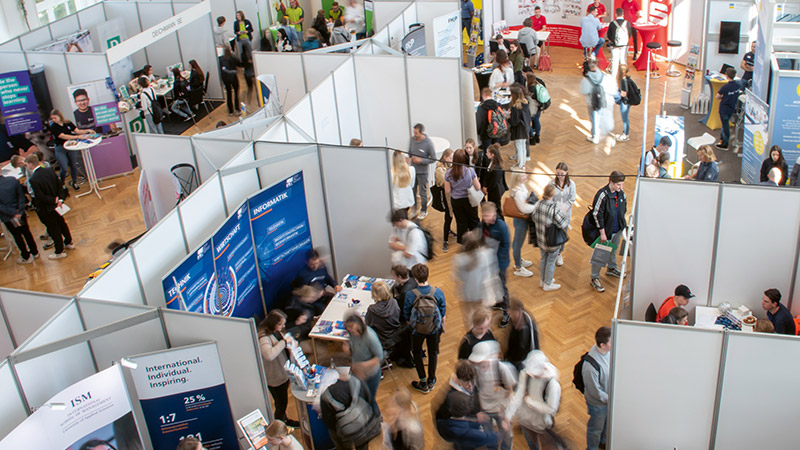 Stand: 6/2025
Berufsorientierung am MGW
Berufemarkt – Speeddating mit deiner Zukunft
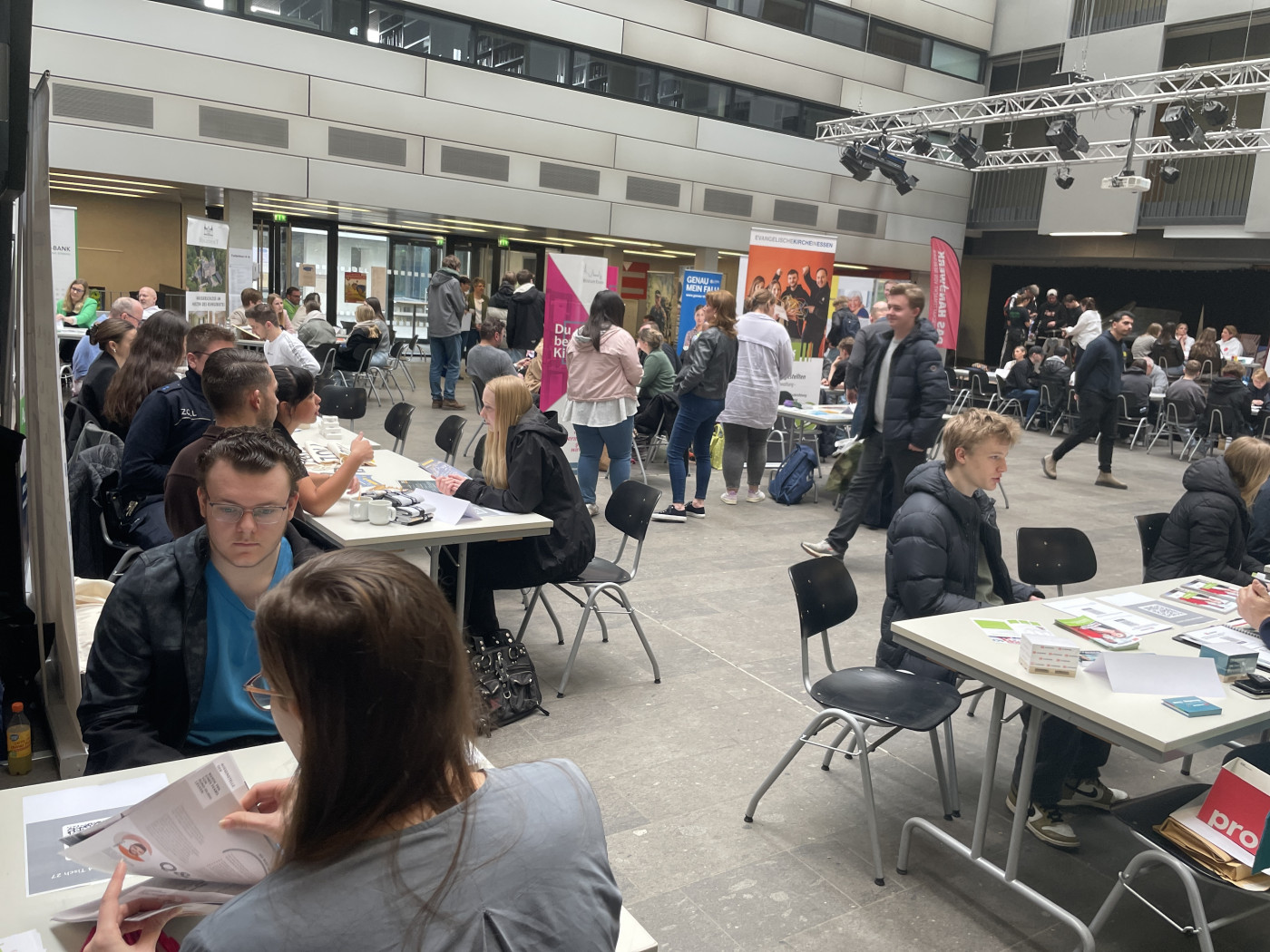 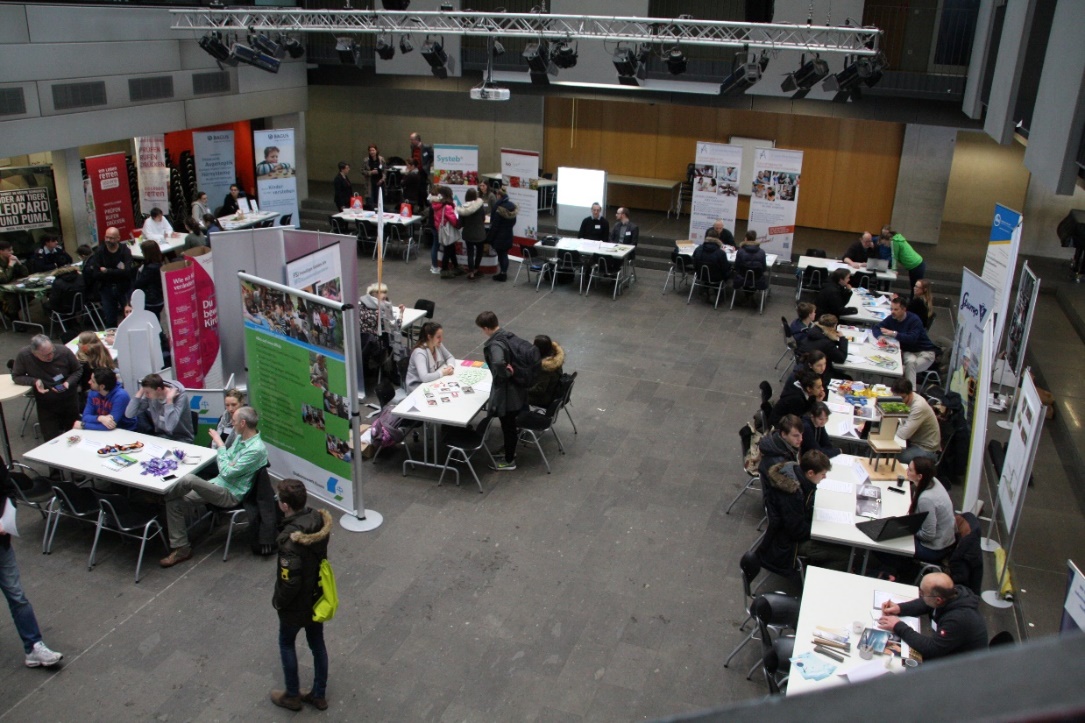 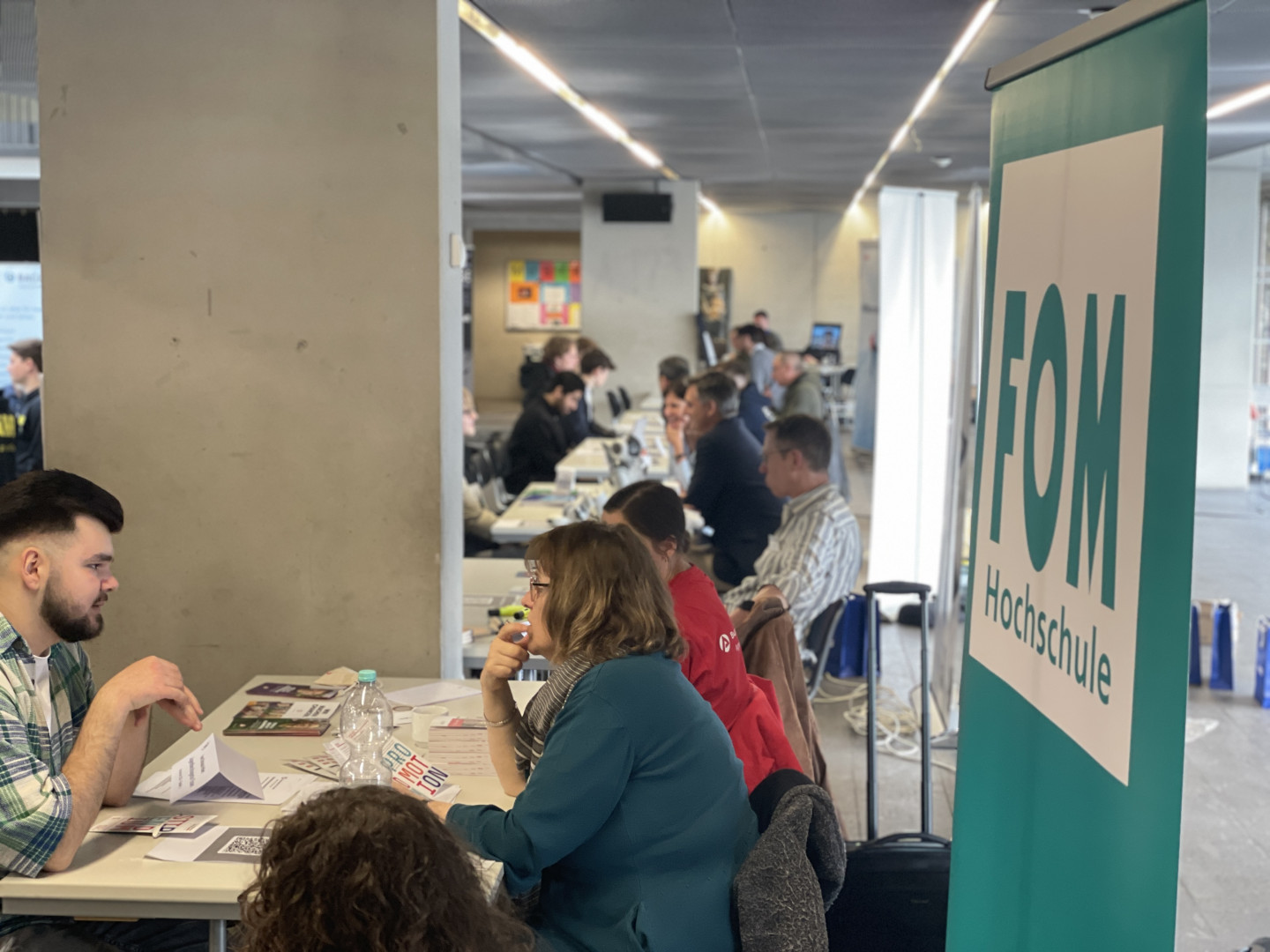 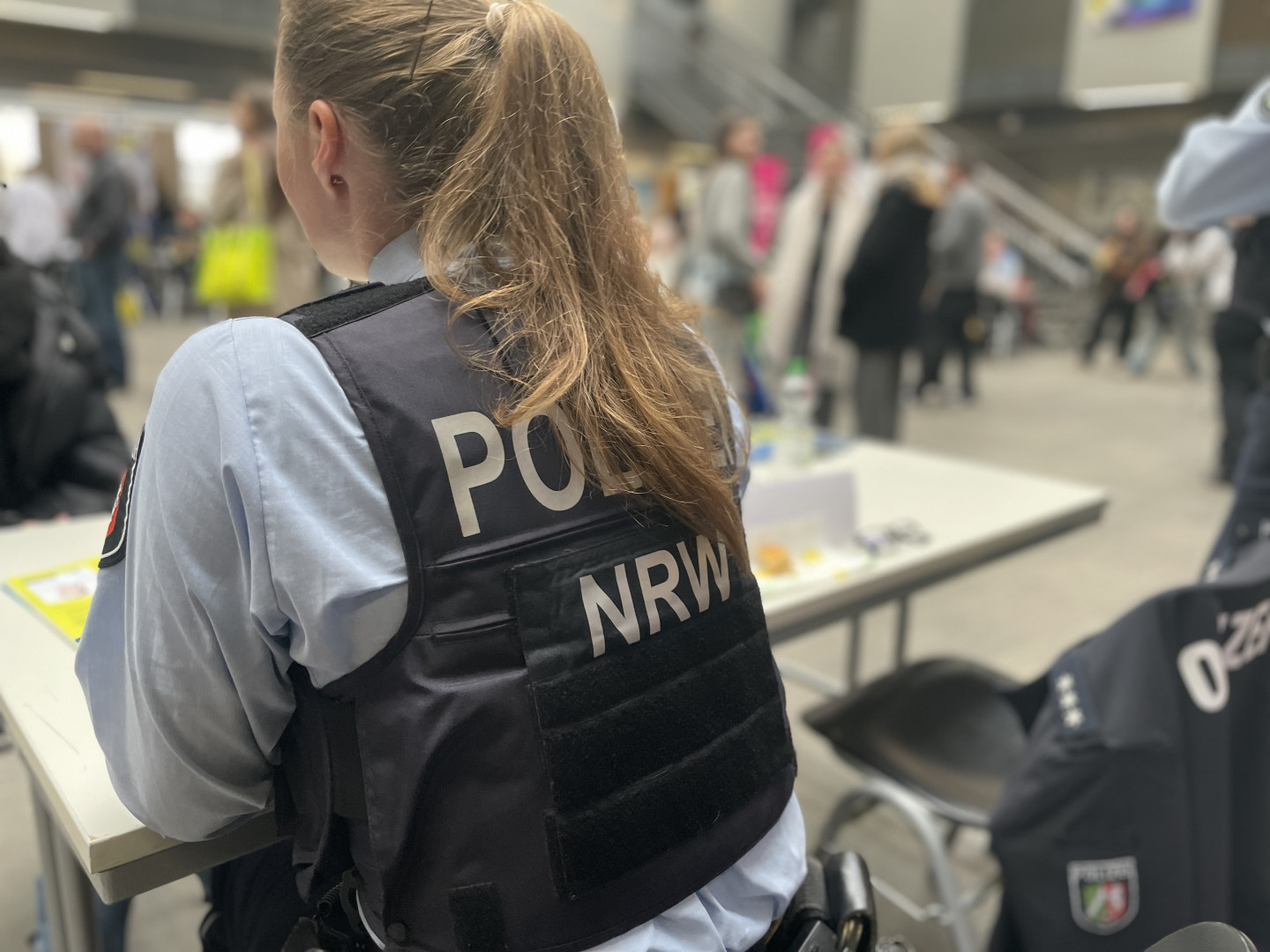 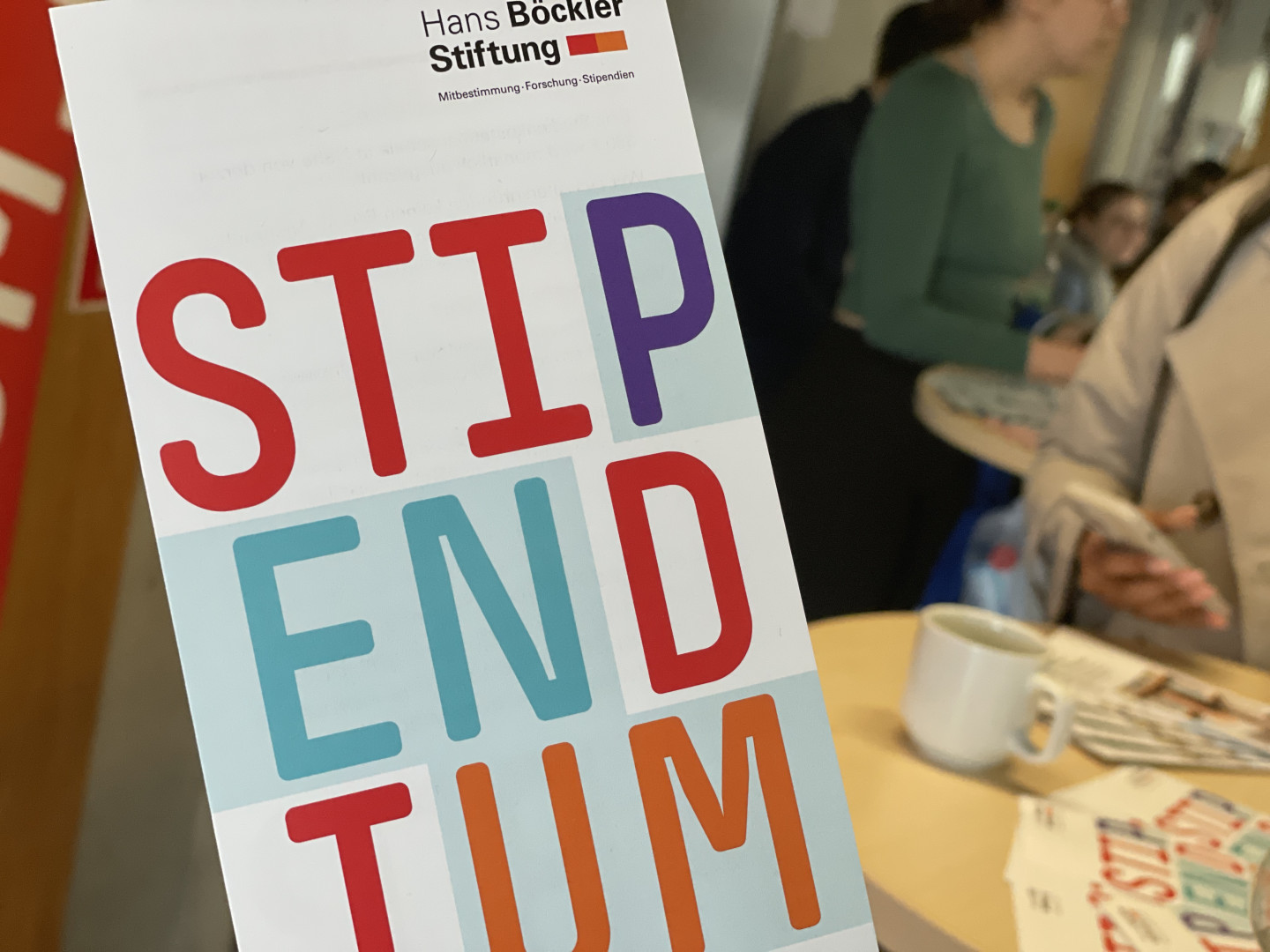 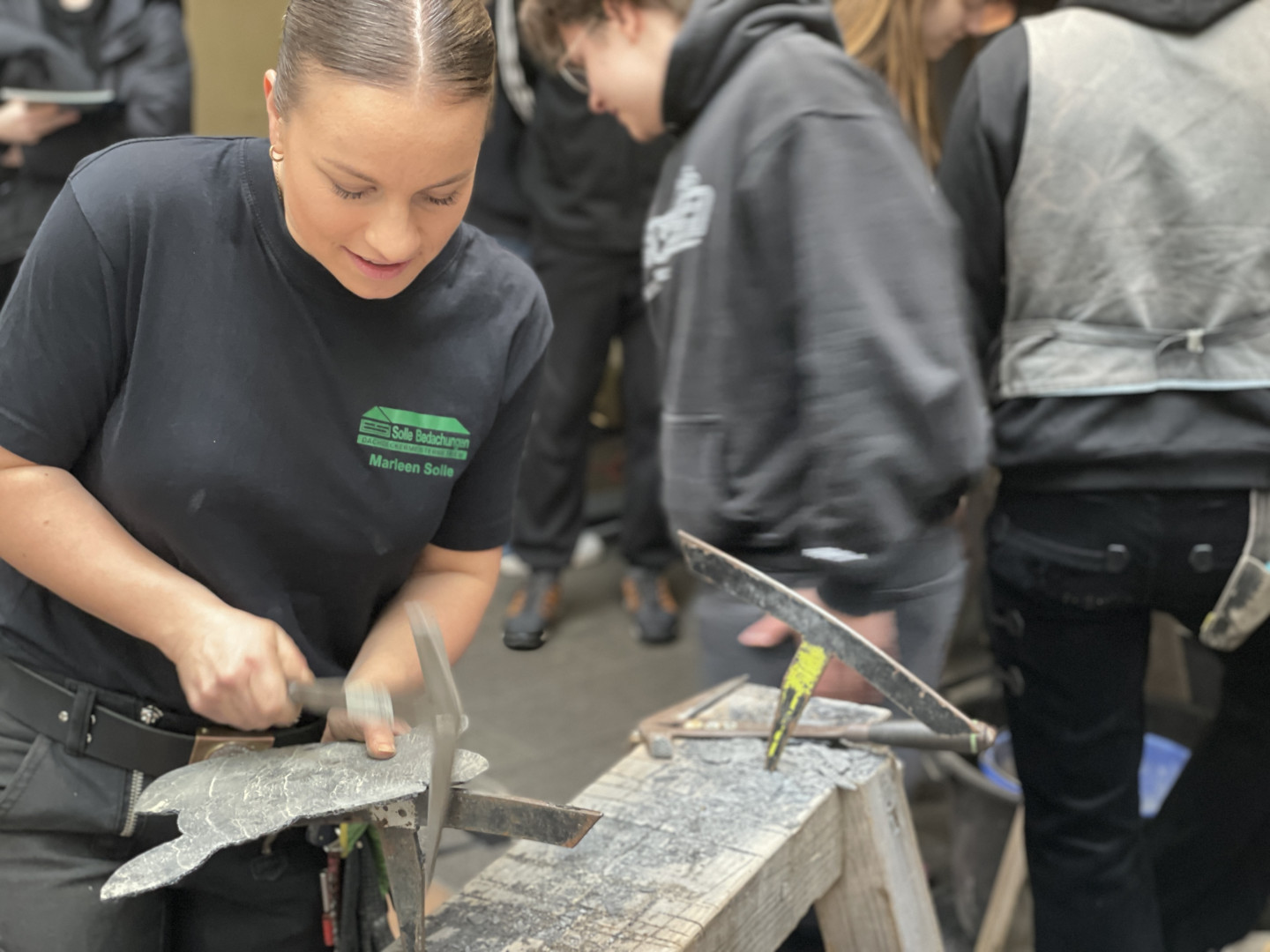 Stand: 6/2025
Berufsorientierung am MGW
Was machen wir darüber hinaus?

Information der Schülerinnen und Schüler über Angebote von Universitäten, Fachhochschulen und Unternehmen über das Team „Berufsorientierung digital“
Kooperation mit der Fachhochschule der Wirtschaft (FHDW) NRW (Campus Mettmann) in den Fachbereichen Wirtschaft und Informatik
Projektkurs „Wirtschaftsenglisch“ mit anschließendem Business Class Contest und Möglichkeit der Teilnahme am Mitsubishi Changes Award
Vorbereitungs-AG „TELC English Business“ (international anerkanntes Wirtschaftsenglischzertifikat) und Cambridge-Certificate of Advanced English
Ab Klasse 10: individuelle Beratungen durch die Jugendberufsagentur
Workshops durch die Jugendberufsagentur in Klasse 9 und Q1
Möglichkeit des Frühstudiums an der Universität Duisburg-Essen
Stand: 6/2025